Lecture 11: Exams – Exam No. 1 Review
Topics:
The Linux Operating System
Basic Command Line ProgrammingPipes and Filters
Shell Scripts vs. Programs
Python Atomic Types
Python Numeric Representations
Python Built-in Data Structures
Python Loops and Conditionals
Text and Binary File I/O
System Programming in Python
Linear Algebra Using Numpy
Resources:
JavaPoint: 50 Linux Commands
Futurecoder.io: Learn Python
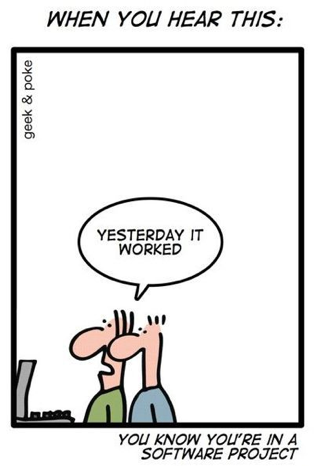 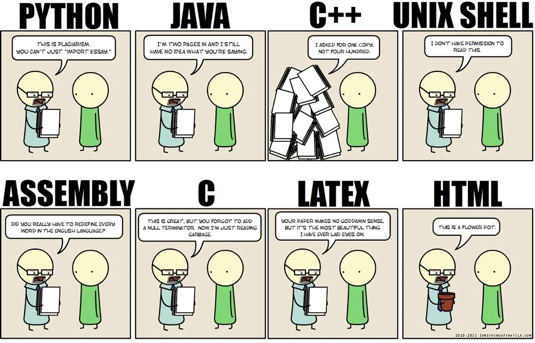 Summary
Course Web Site: copies of all previous exams and quizzes are available from the course web site.
Exam Format: live programming. You will be asked to solve 2-3 programming problems in class (e.g., one on command line programming, one on Python programming). Work should be done directly on the server (ece-000).
Exam Content: lectures 1-11 (the Linux operating system, command line programming, Python program structure and basic operations).